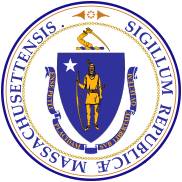 Department of Developmental Services (DDS)
CIT Presentation on Intellectual and Developmental disabilities and Acquired Brain Injury
Intellectual and Developmental disabilities
The Department’s mission is to create, in partnership with others, innovative and genuine opportunities for individuals with intellectual and developmental disabilities to participate fully in their communities and meaningfully engage as valued members.
DDS works with adults to connect them with an array of employment and day program supports, community living and other residential aid, and family support.
DDS works with children to provide family support and supplement educational services through specialized programs.
Services are individualized and planned using a person-centered approach.
Information above from DDS website : https://www.mass.gov/orgs/department-of-developmental-services
Services
Services are voluntary 
Family supports- Many of the population served continue to live at home with family
Independent/Outreach supports- People served who live in own residence- Apartments, homes and those who choose homelessness
Residential Services- Group Home Living, Shared Living, Adult Family Care
Self-Directed Services
Day Programming- Day Habilitation, Community Based Day supports, Work/Employment Programs
Technology Supports
Differences in populations served
Processing difficulties: Frontal lobe function- Executive functioning difficulties
Intellectual/Developmental and Brain Injury differences
Autism Spectrum 
Differences in service models offered to populations served
 Intersection of disability-mental health-substance abuse
Co-occurring illnesses
Guardianship/Legally Competent Person
Service limitations
Things to be mindful of:
Someone's disability may not be visible. Diagnoses like ASD, Deafness or hard of hearing, processing disorders, etc. are not visible to the eye.
Someone diagnosed with echolalia will repeat the things that have been said to them. This may be interpreted as offensive or noncompliant
Executive functioning impairment. Not always “in control” because of damage to the brain in some way
Non-verbal communication- ASL,  Augmented devices- cell phones, tablets, boards
Some physical disabilities may limit someone's movement and may not be able to do what other bodies can. 
Cerebral Palsy, past surgical interventions, developmental challenges
Brain Injuries vary and can have different symptoms presented. 
Processing deficits, physical changes, autonomic issues
Things to be mindful of
Autism- Wide range of abilities. 
People with autism may feel higher anxiety when interacting. Some folks may carry a laminated card divulging their diagnosis. 
It’s important to be clear and calm when giving instructions(one direction at a time)
Escalation of a situation- recognition that if police are involved the situation has reached a difficult level
Working with other professionals involved- looking for cues
Staff that work with the person
Centers for Behavioral Health Centers/ Crisis Centers
Resources for assistance
Berkshire Area Office- 333 East St. Pittsfield MA 01201
	Area Director- Melissa Guyer 413-447-7381  ext: 226
Central West Eligibility Department: 140 High St, Suite 30, Springfield MA 01105
				Phone number: 413205-0940
Central West Risk Manager: Adam Holst, 140 High St., Suite 30, Springfield MA 01105
			Phone number: 413-544-4674
More resources
Brain Injury Association of Massachusetts(BIAMA): http://www.biama.org/
Department of Developmental Services(DDS): https://www.mass.gov/orgs/department-of-developmental-services
State Head Injury Program(SHIP): https://www.mass.gov/service-details/statewide-head-injury-program-ship
MASS Advocates Standing Strong (self advocacy group): https://www.wearemass.org/
Autism Resources: https://www.autismspeaks.org/
Infor on CBHC/Crisis: https://www.mass.gov/community-behavioral-health-centers